Εισαγωγή στη σκηνική πρακτική: θεωρία και πράξη
Τμήμα Θεατρικών Σπουδών, Σχολή Καλών Τεχνών
Πανεπιστήμιο Πελοποννήσου
Ναύπλιο, 22 Οκτωβρίου 2018
Konstantin Stanislavsky (1863-1938)
- Η ζωή μου στην τέχνη-Πλάθοντας έναν ρόλο- Ένας ηθοποιός δημιουργείται
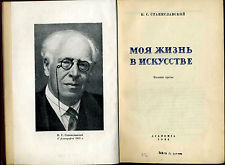 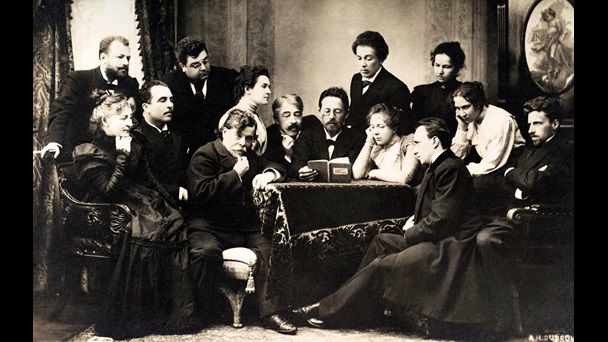 Κονσταντίν Στανισλάφσκι, Θέατρο Τέχνης της Μόσχας (1898)
Konstantin Stanislavsky
Λέξεις κλειδιά- Το μαγικό αν- Το κάτω κείμενο- Υπερ-στόχος- Συναισθηματική μνήμη - Τέταρτος τοίχος
Konstantin Stanislavsky
Δοσμένες συνθήκες- Ποιος- Που- Πότε - Τι γίνεται- Τι θέλω- Πως